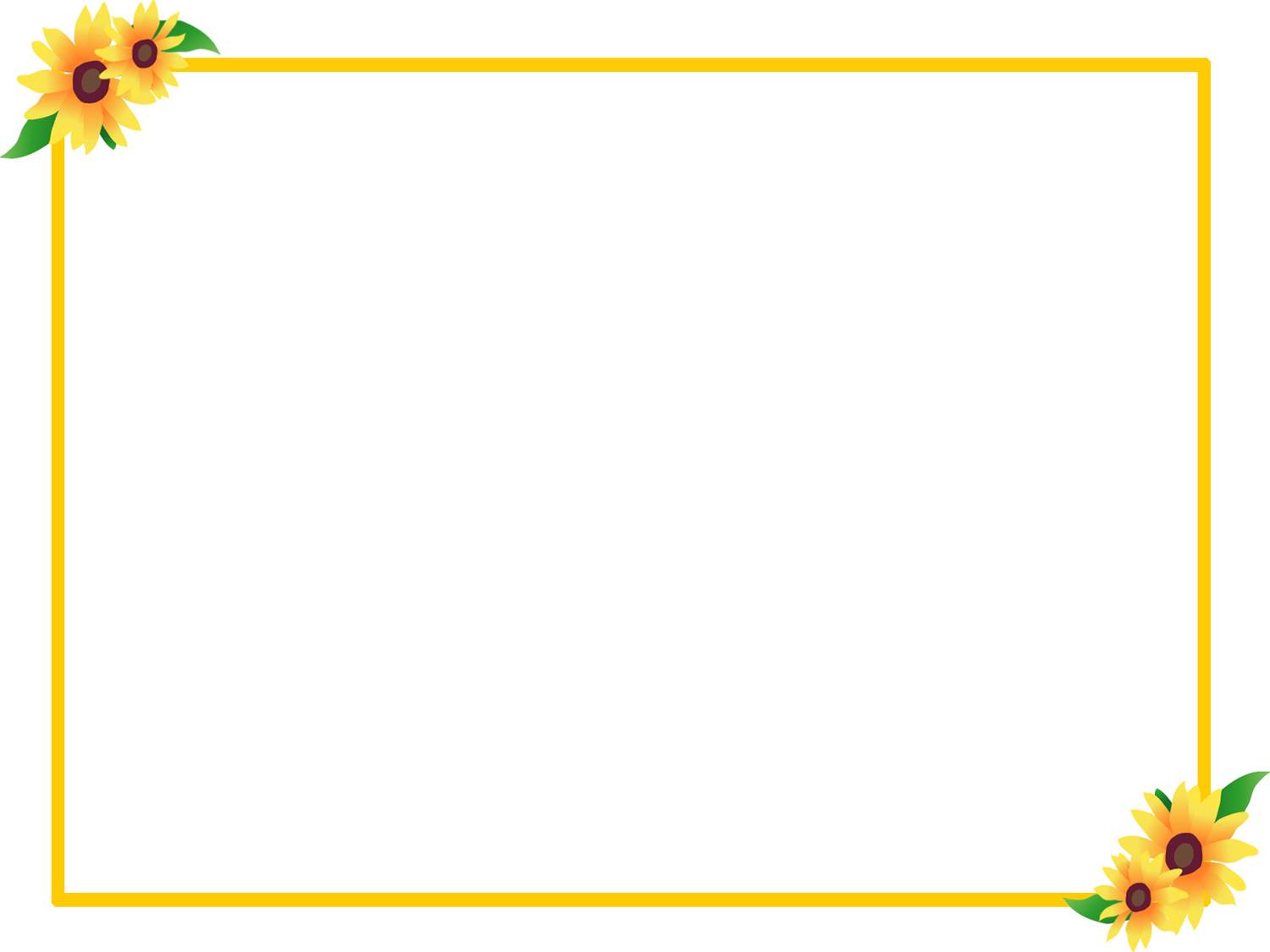 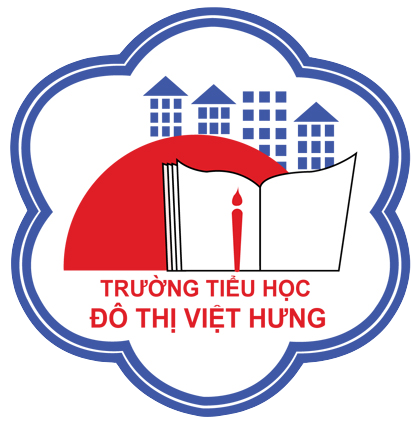 ỦY BAN NHÂN DÂN QUẬN LONG BIÊN
TRƯỜNG TIỂU HỌC ĐÔ THỊ VIỆT HƯNG
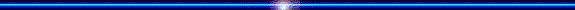 BÀI GIẢNG ĐIỆN TỬ
KHỐI 3
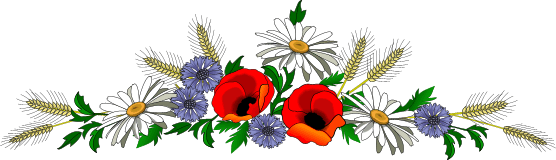 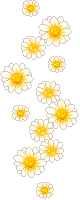 MÔN: TOÁN
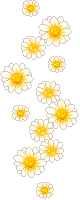 TOÁN
Luyện tập (trang 167)
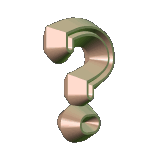 KHỞI ĐỘNG:
BÀI TOÁN LIÊN QUAN ĐẾN RÚT VỀ ĐƠN VỊ (tt)
1. Mua 2kg gạo hết 18000 đồng. Hỏi mua 5kg gạo thì hết bao nhiêu tiền?
 	A. 	35000 đồng
 	B. 	40000 đồng
 	C. 	45000 đồng
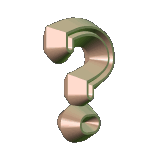 KHỞI ĐỘNG:
BÀI TOÁN LIÊN QUAN ĐẾN RÚT VỀ ĐƠN VỊ (tt)
2. Một ô tô đi trong 8 giờ được 400 km. Hỏi ô tô đó đi trong 3 giờ được bao nhiêu km?
 	A. 	150 km
 	B. 	154 km
 	C. 	145 km
Bài 1: Có 48 cái đĩa xếp đều vào 8 hộp. Hỏi 30 cái đĩa thì xếp được vào mấy hộp như thế?
Tóm tắt:
48 cái đĩa: 8 hộp
30 cái đĩa: ? hộp
Bài giải:
Số cái đĩa mỗi hộp có là:
	48 : 8  = 6 (cái)
Số hộp cần có để xếp hết 30 cái đĩa là:
	30 : 6 = 5 (hộp)
		Đáp số: 5 hộp
Bài 2: Có 45  học sinh xếp thành 9 hàng đều nhau. Hỏi có 60 học sinh thì xếp thành bao nhiêu hàng như thế ?
Tóm tắt:
45 học sinh: 9 hàng
60 học sinh: ? hàng.
Bài giải:
Số học sinh mỗi hàng có là:
	45 : 9 = 5 (học sinh)
Số hàng 60 học sinh xếp thành là:
	60 : 5 = 12 (hàng)
		Đáp số: 12 hàng
Bài 3: Mỗi ô vuông là giá trị của biểu thức nào?
36
12
4
8
3
36 : 3 x 3
48 : 8 x 2
56 : 7 : 2
48 : 8 : 2
4 x 8 : 4